Chapter 31: Honesty
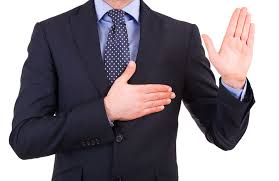 Honesty Is a Principle of Salvation
What would society be like if everyone were perfectly honest?
The 13th article of faith says, “We believe in being honest.” The Book of Mormon tells us about a group of people who were “distinguished for their zeal towards God, and also towards men; for they were perfectly honest and upright in all things; and they were firm in the faith of Christ, even unto the end” (Alma 27:27).
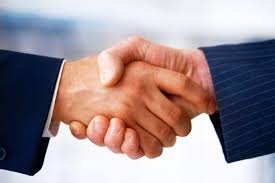 Complete honesty is necessary for our salvation. President Brigham Young said, “If we accept salvation on the terms it is offered to us, we have got to be honest in every thought, in our reflections, in our meditations, in our private circles, in our deals, in our declarations, and in every act of our lives” (Teachings of Presidents of the Church: Brigham Young [1997], 293).
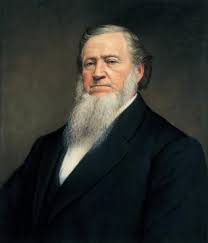 To Lie Is Dishonest
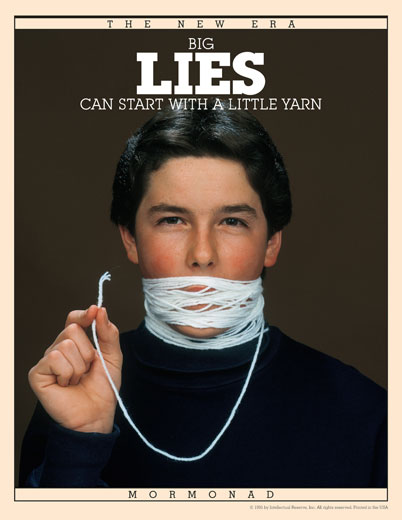 Lying is intentionally deceiving others. Bearing false witness is one form of lying. The Lord gave this commandment to the children of Israel: “Thou shalt not bear false witness against thy neighbour” (Exodus 20:16).
 The Lord is not pleased with such dishonesty, and we will have to account for our lies. Satan would have us believe it is all right to lie. He says, “Yea, lie a little; … there is no harm in this” (2 Nephi 28:8).
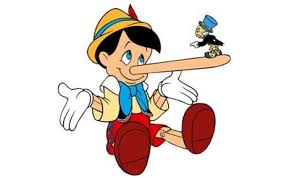 To Steal Is Dishonest
Jesus taught, “Thou shalt not steal” (Matthew 19:18). Stealing is taking something that does not belong to us. When we take what belongs to someone else or to a store or to the community without permission, we are stealing.
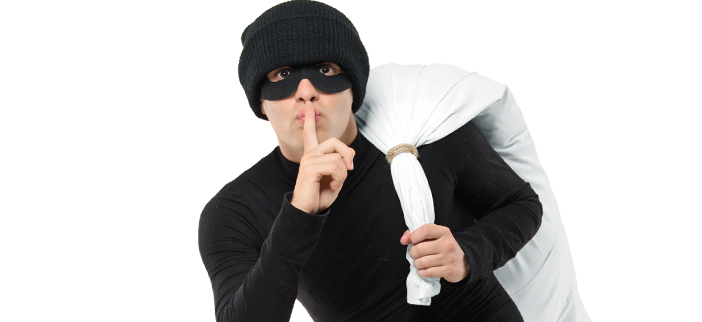 Taking merchandise or supplies from an employer is stealing. Copying music, movies, pictures, or written text without the permission of the copyright owners is dishonest and is a form of theft. Accepting more change or goods than one should is dishonest. Taking more than our share of anything is stealing.
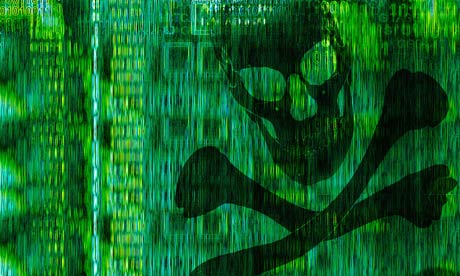 To Cheat Is Dishonest
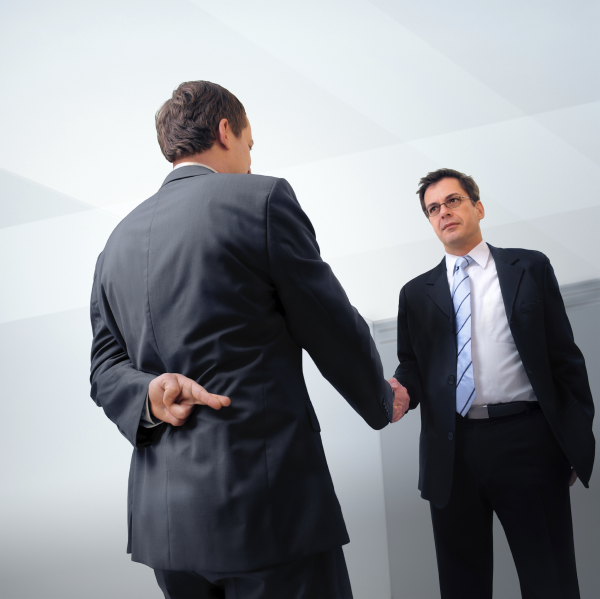 We cheat when we give less than we owe, or when we get something we do not deserve. Some employees cheat their employers by not working their full time; yet they accept full pay.
Some employers are not fair to their employees; they pay them less than they should. Satan says, “Take the advantage of one because of his words, dig a pit for thy neighbor” (2 Nephi 28:8). Taking unfair advantage is a form of dishonesty. Providing inferior service or merchandise is cheating.
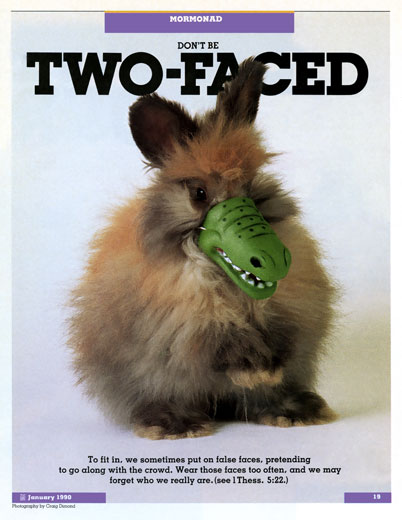 We Must Not Excuse Our Dishonesty
People use many excuses for being dishonest. People lie to protect themselves and to have others think well of them. Some excuse themselves for stealing, thinking they deserve what they took, intend to return it, or need it more than the owner. Some cheat to get better grades in school or because “everyone else does it” or to get even.
We Can Be Completely Honest
What does it mean to be completely honest?
When we are completely honest, we cannot be corrupted. We are true to every trust, duty, agreement, or covenant, even if it costs us money, friends, or our lives. Then we can face the Lord, ourselves, and others without shame. President Joseph F. Smith counseled, “Let every man’s life be so that his character will bear the closest inspection, and that it may be seen as an open book, so that he will have nothing to shrink from or be ashamed of”